Vocabulary #1
Quiz on Friday, September 1st during WRITING class
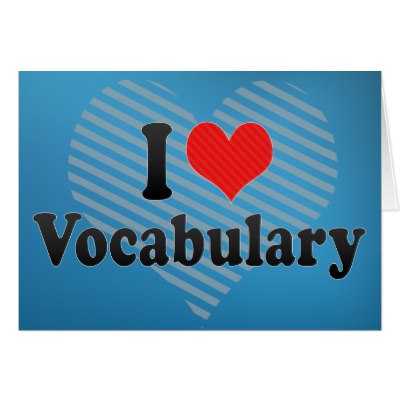 Admonition
Admonition
authoritative counsel or warning.
Singular
Singular
exceptionally good or great; remarkable.
Disciplinarian
Disciplinarian
a person who believes in or practices firm discipline.
While
While
pass time in a leisurely manner.
Economy
Economy
the wealth and resources of a country or region, especially in terms of the production and consumption of goods and services.
Exceed
Exceed
go beyond what is allowed or stipulated by (a set limit, especially of one's authority).
Lecture
Lecture
an educational talk to an audience, especially to students in a university or college.
Prospect
Prospect
the possibility or likelihood of some future event occurring.
Ration
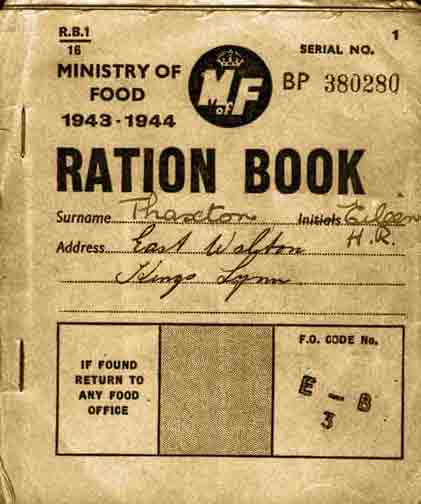 Ration
a fixed amount of a commodity officially allowed to each person during a time of shortage, as in wartime.
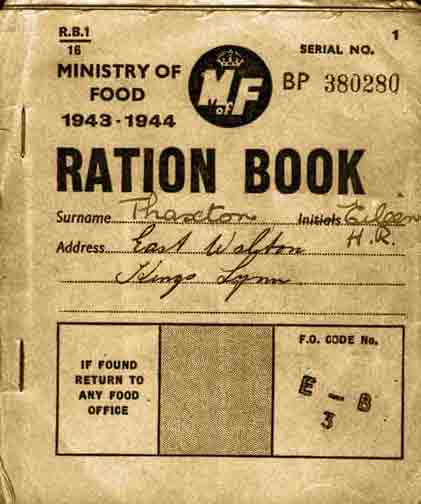 Recipient
Recipient
a person or thing that receives or is awarded something.